TOÁN
CHIA MỘT SỐ
 CHO MỘT TÍCH
I
Toán
Chia một số cho một tích
1. Ví dụ
a) Tính và so sánh giá trị của các biểu thức:
24:(3x2)
24:2:3
24:3:2
24 : (3 x 2)
24 : 3 : 2
24 : 2 : 3
24 : 2 : 3
24 : 3 : 2
24 : (3 x 2)
Vậy: 24 : (3 x 2)  =    24 : 3 : 2  =   24 : 2 : 3
Tính và so sánh giá trị của các biểu thức:
= 12 : 3
= 8 : 2
= 24 : 6
=  4
= 4
= 4
Khi chia một số cho một tích hai thừa số, ta có thể chia số đó cho một thừa số, rồi lấy kết quả tìm được
 chia tiếp cho thừa số kia.
Vậy chia một số cho một tích có tác dụng gì?
Tính bài toán với nhiều cách.
 Có thể tính bài toán bằng cách thuận tiện nhất.
THỰC HÀNH
Bài 1:Tính giá trị của biểu thức:
    a. 50 : ( 2 x 5 )
Cách 1   50 : ( 2 x 5 )
= 50 : 10
=    5
Cách 2: 50 : ( 2 x 5 )
=     5
= 50 : 2 : 5
=    25   : 5
=    10   : 2
=     5
Cách 3: 50 : ( 2 x 5 )
= 50 : 5 : 2
b. 72 : ( 9 x 8 )
72 : ( 9 x 8 ) = 72 : 9 : 8
=   8 : 8           =      1
72 : ( 9 x 8 ) = 72 : 8 : 9
= 9   : 9           =      1
72 : ( 9 x 8 ) = 72 : 72 
=      1
c. 28 : ( 7 x 2)
28 : ( 7 x 2 ) = 28 : 7 : 2
=      4   : 2  
=          2
28 : ( 7 x 2 ) = 28 : 2 : 7
=     14  : 7 
=          2
28 : ( 7 x 2 ) = 28 :     14 
=      2
* Bài 2: Chuyển mỗi phép chia sau đây thành phép chia một số chia cho một tích rồi tính (theo mẫu)
Mẫu:  60 : 15 = 60 : ( 5 x 3 )
                      = 60 : 5 : 3
                      = 12 : 3 = 4
a. 80 : 40 
= 80 : ( 10 x 4)
= 80 : 10 : 4
= 8 : 4 
= 2
b. 150 : 50 
= 150 : ( 10 x 5)
= 150 : 10 : 5
= 15  : 5 
= 3
c. 80 : 16 
= 80 : ( 8 x 2 )
= 80 : 8 : 2
= 10  : 2 
= 5
Trò chơi
Thử tài của bạn
Thử tài của bạn
Đ
S .
Đúng ghi     , sai ghi
a. 28 : (7 x 2) = 28 : 7 : 2 =  4 : 2 = 2
Đ
s
b. 28 : (7 x 2) = 28 : 7 x 28 : 2 = 4 x 14 = 56
c. 28 : (7 x 2) = 28 : 2 : 7 = 14 : 7 = 2
Đ
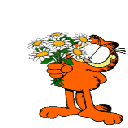 Chọn chữ cái trước câu đúng!
Khi chia một số cho một tích hai thừa số, ta có thể:
1
A
Chia số đó cho một thừa số, rồi lấy kết quả tìm được nhân  tiếp cho thừa số kia.
Chia số đó cho một thừa số, rồi lấy kết quả tìm được chia tiếp cho thừa số kia.
B
Nhân số đó cho một thừa số, rồi lấy kết quả tìm được chia tiếp cho thừa số kia.
C
Sai rồi!
0
1
2
3
4
5
6
7
8
9
10
Chọn chữ cái trước câu đúng!
Giá trị của biểu thức: 60 : (6 x 5) là:
2
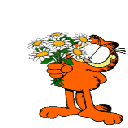 A
20
B
3
C
50
D
2
0
1
2
3
4
5
6
7
8
9
10
Khi chia một số cho một tích, ta có thể làm như thế nào?
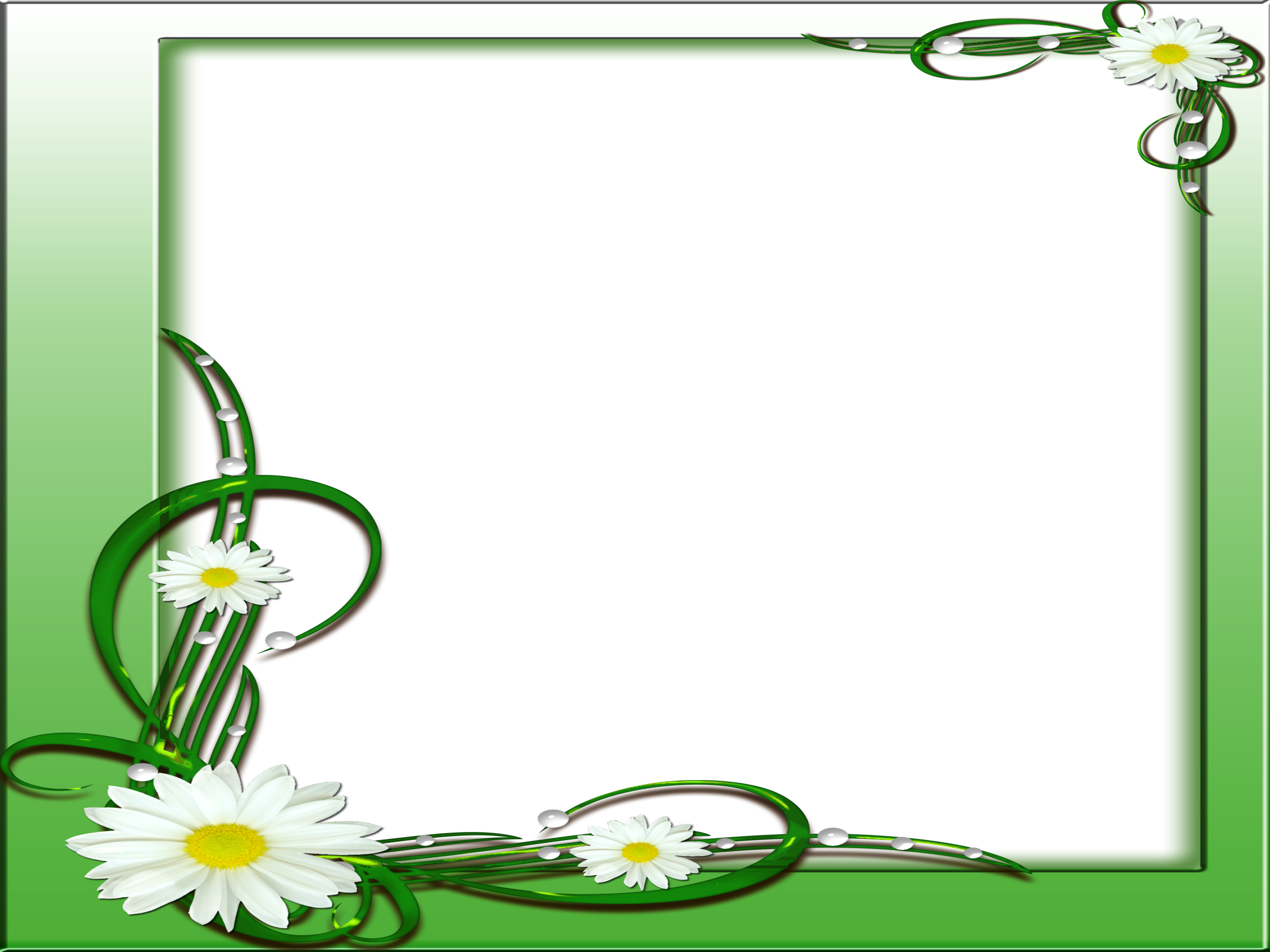 Về nhà học bài và chuẩn bị bài 
       tiếp theo.